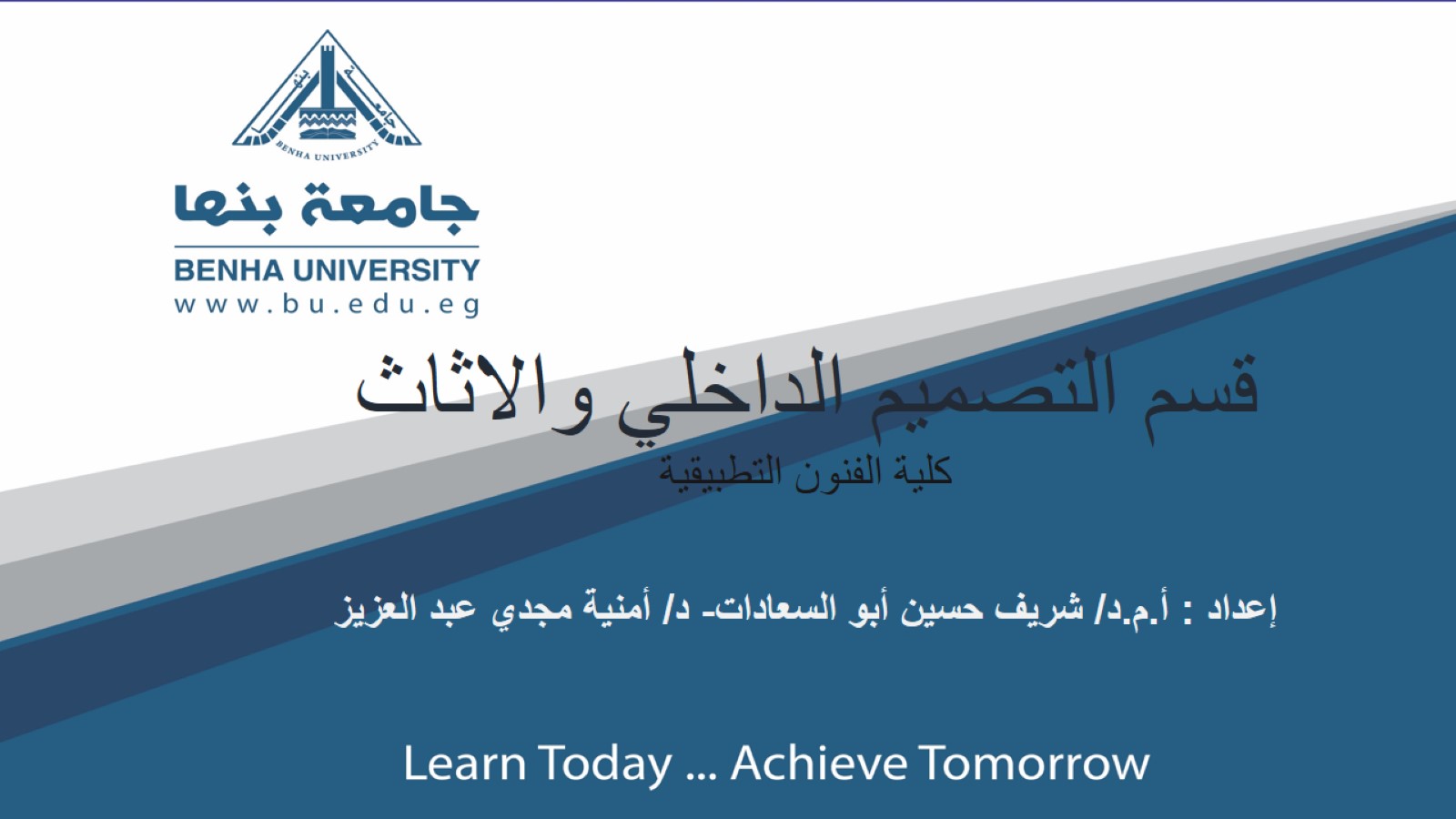 قسم التصميم الداخلي والاثاث كلية الفنون التطبيقية
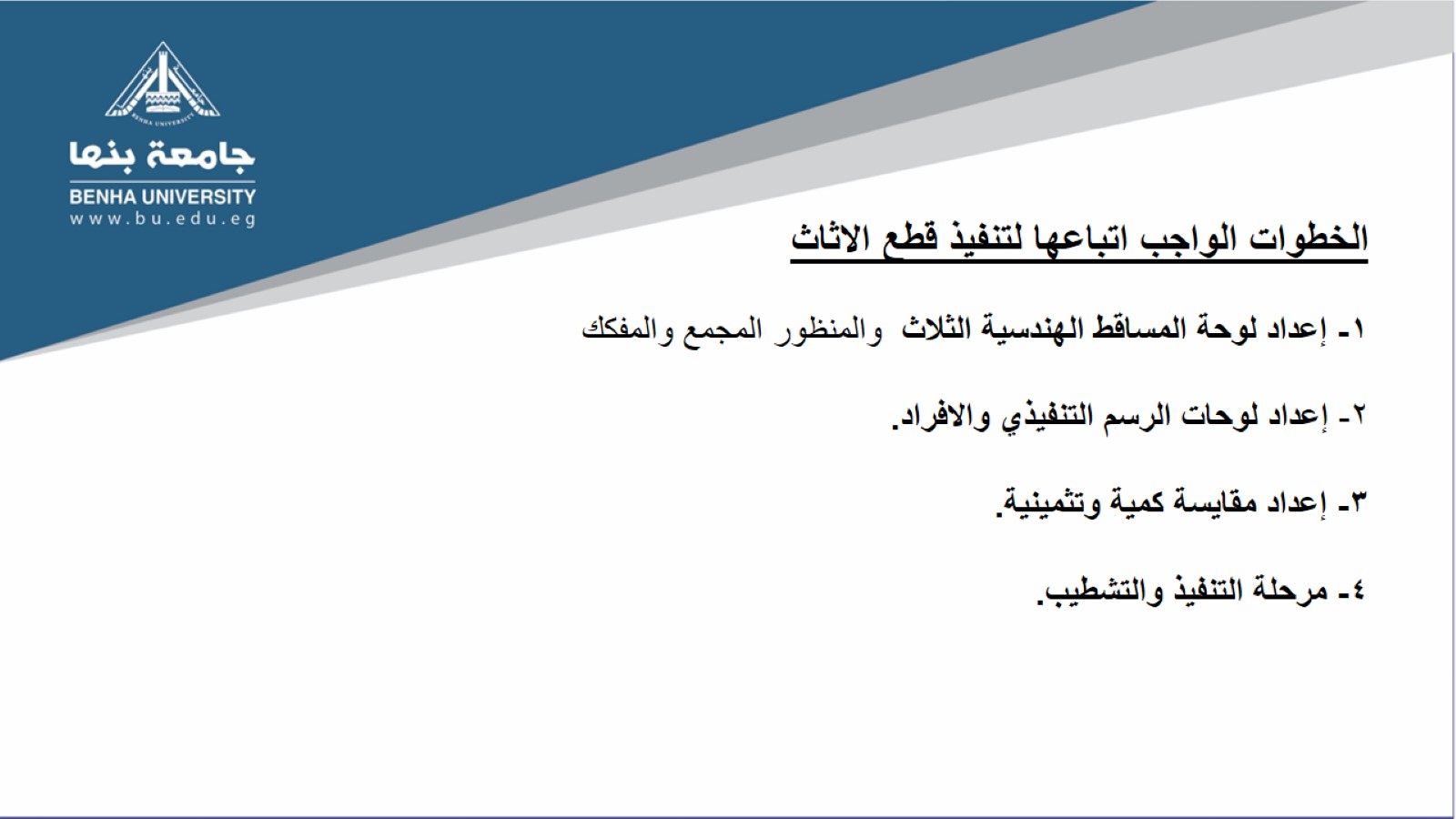 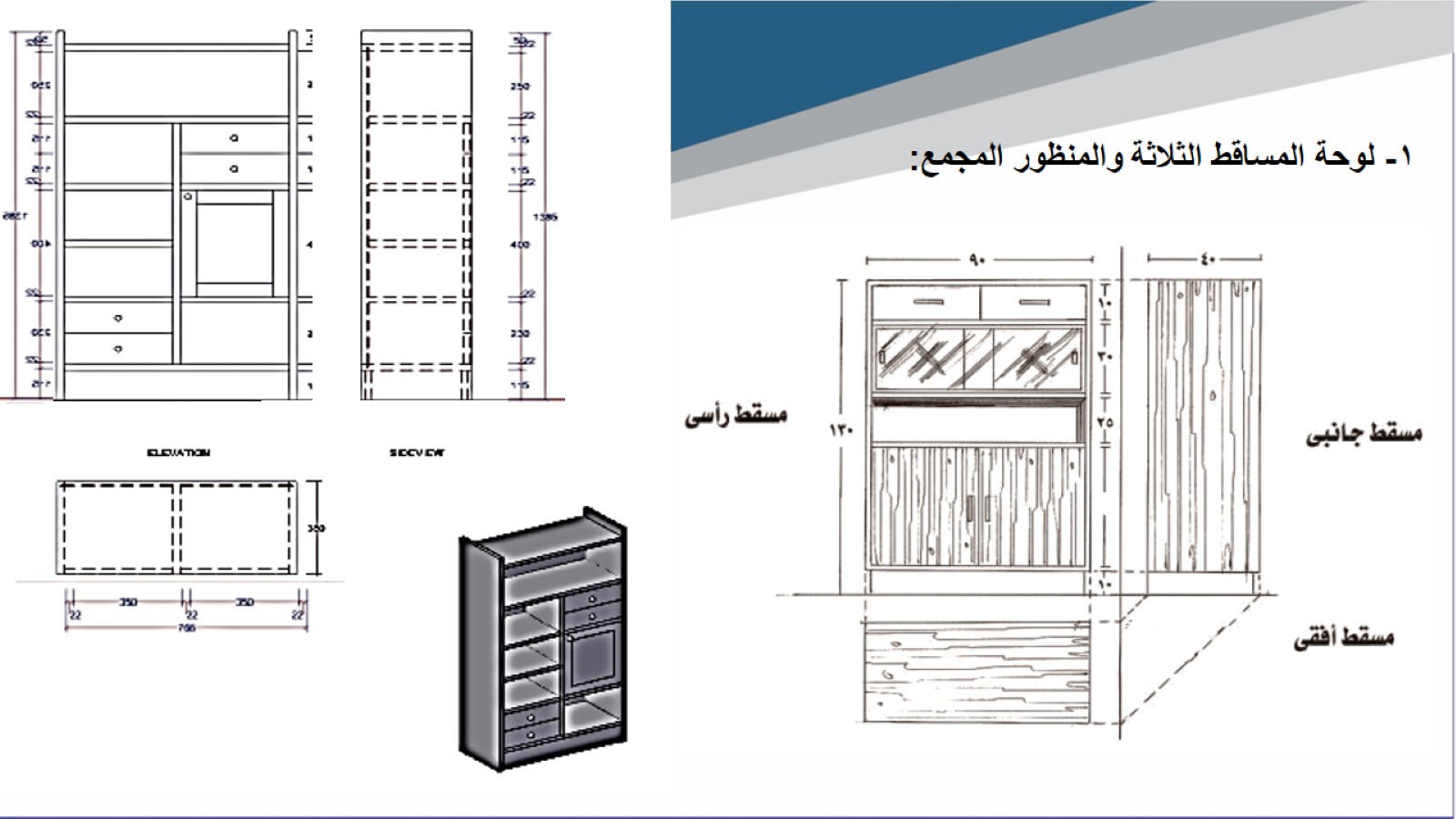 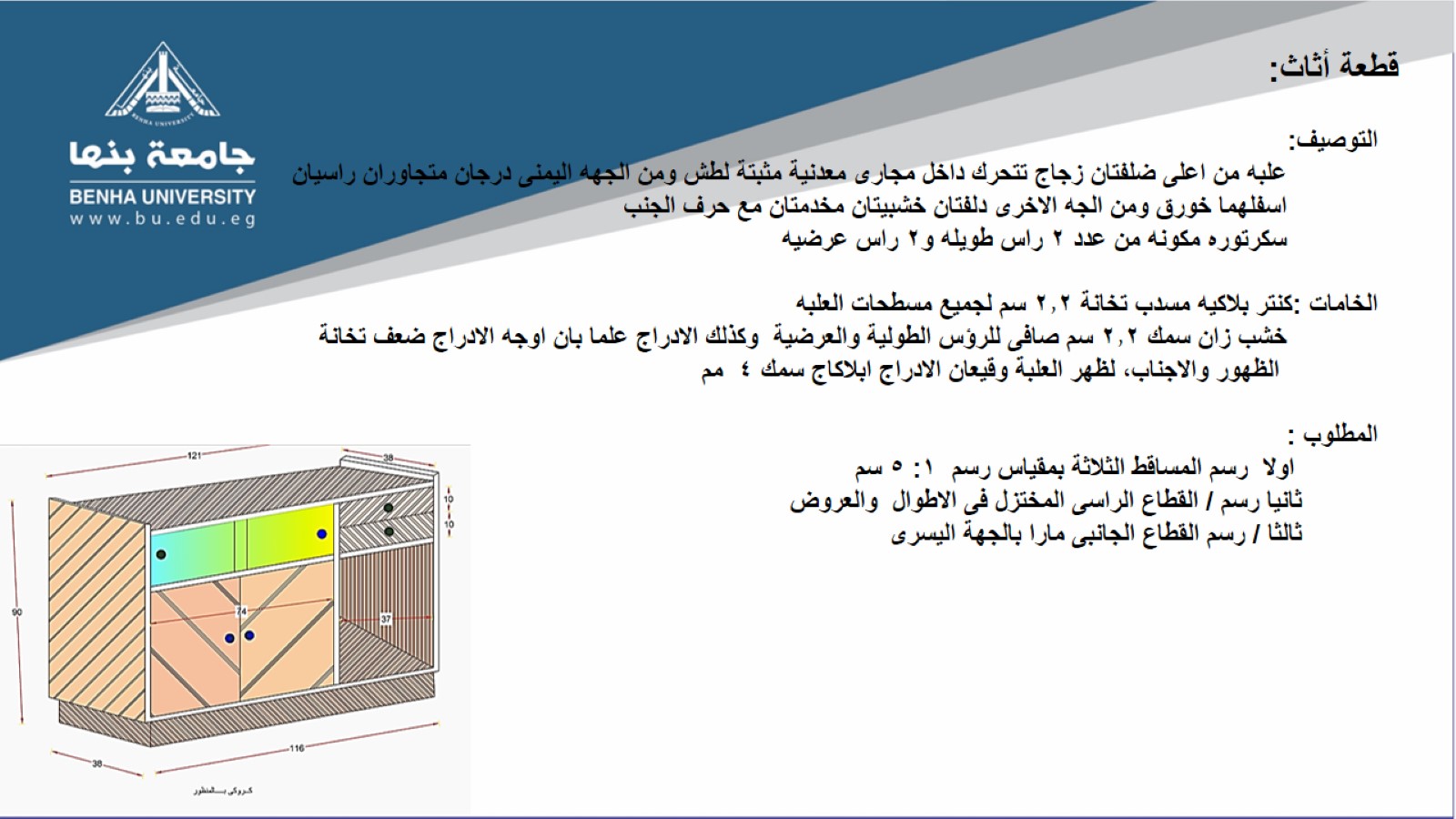 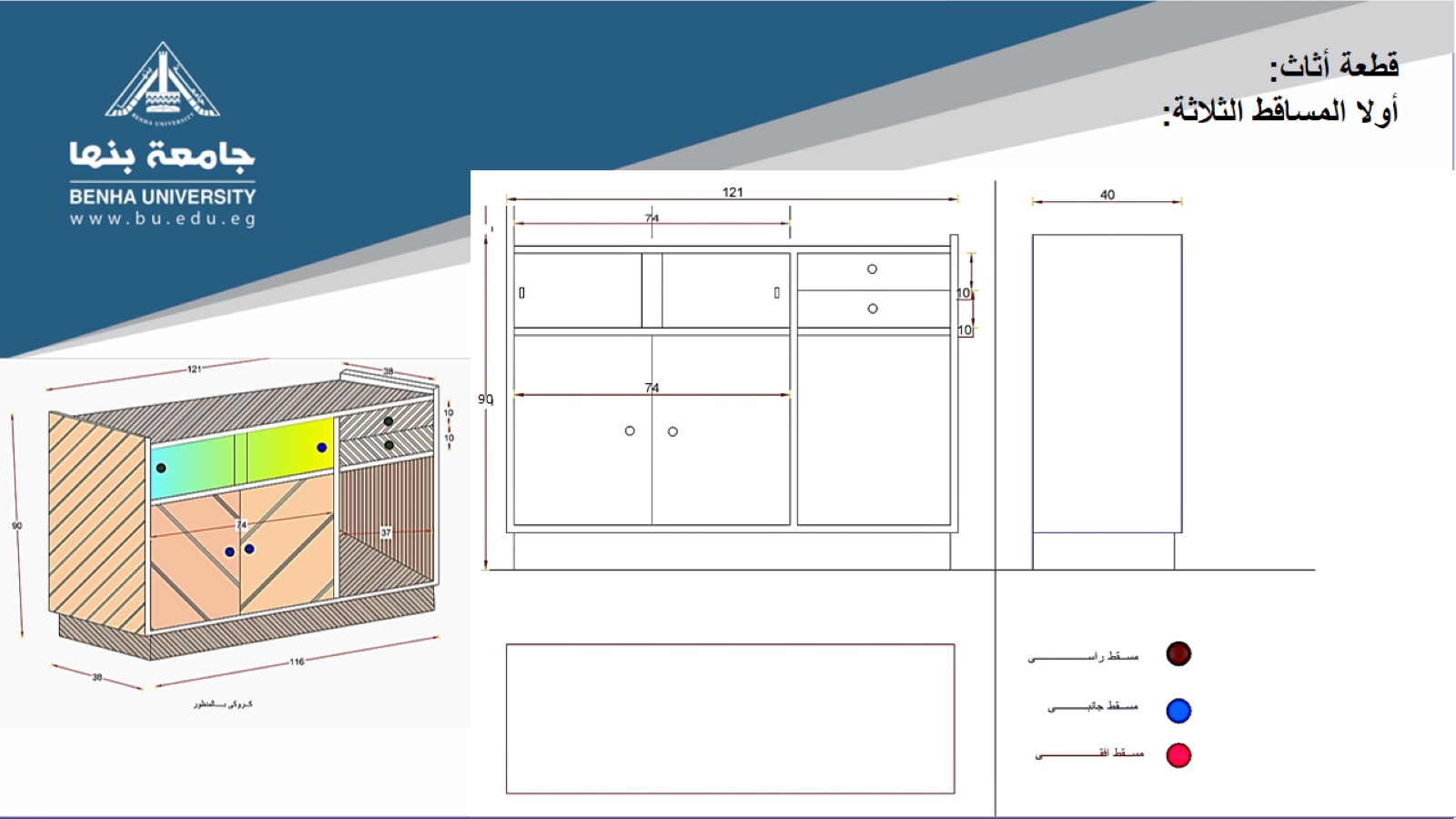 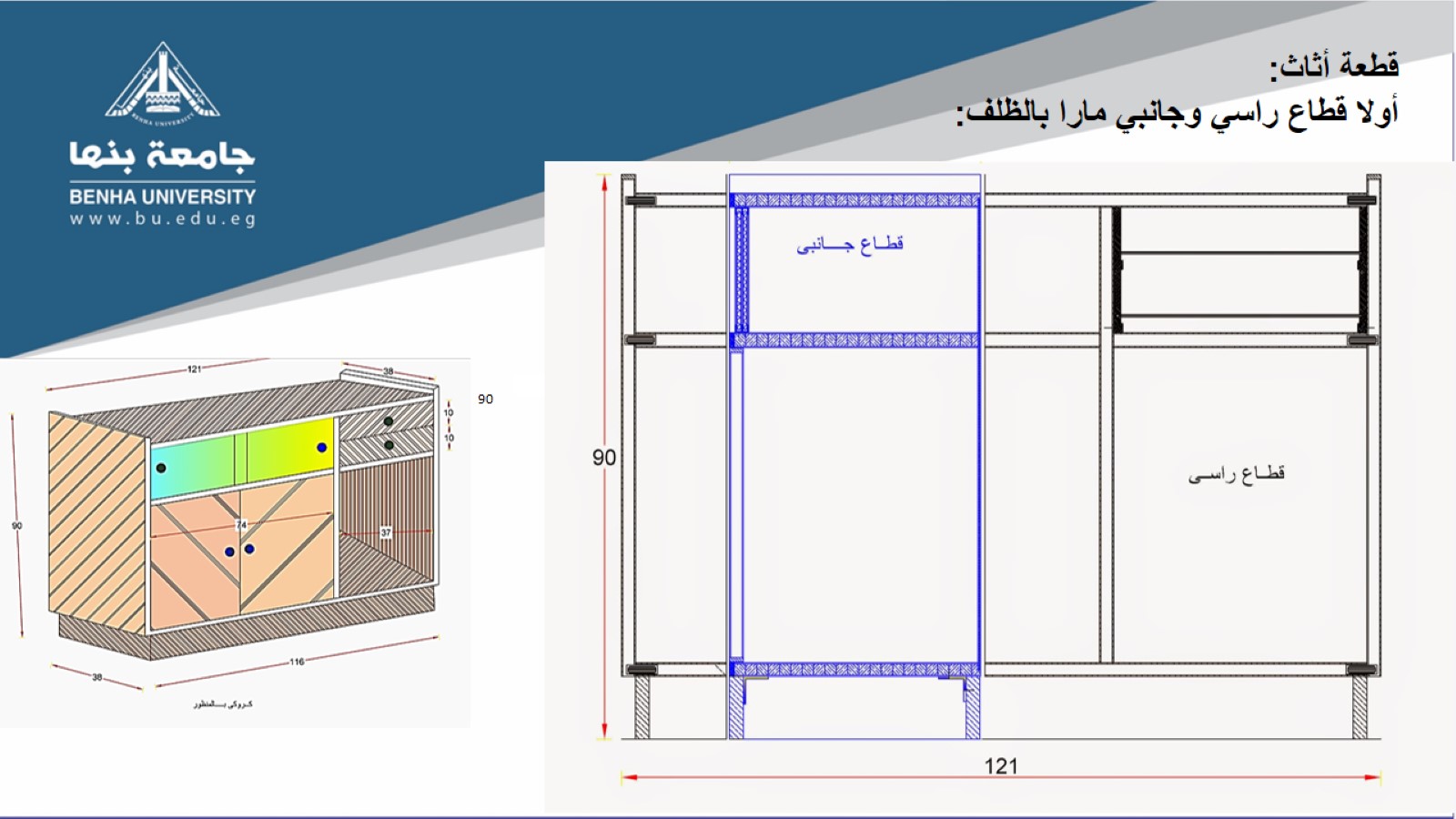 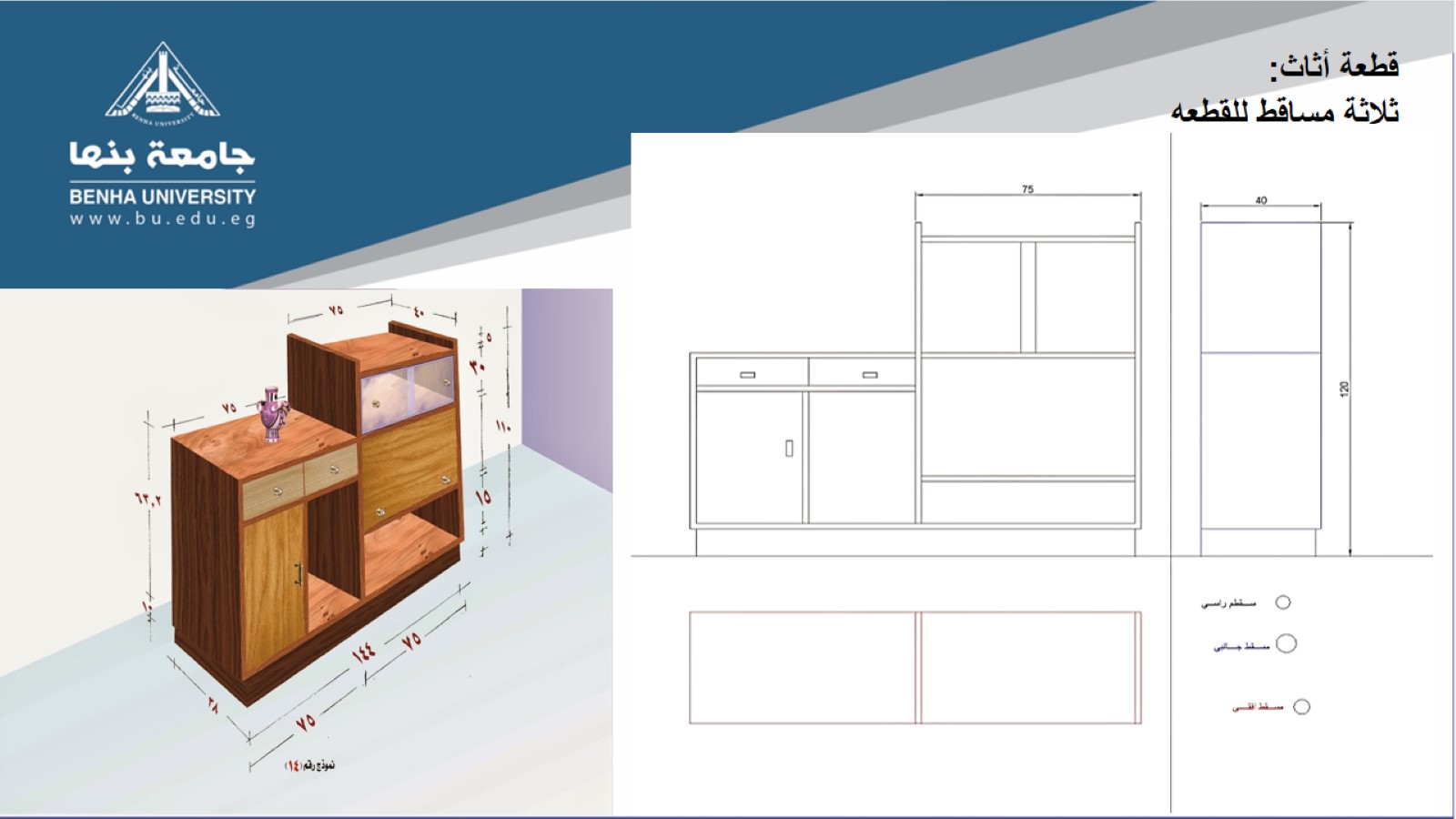 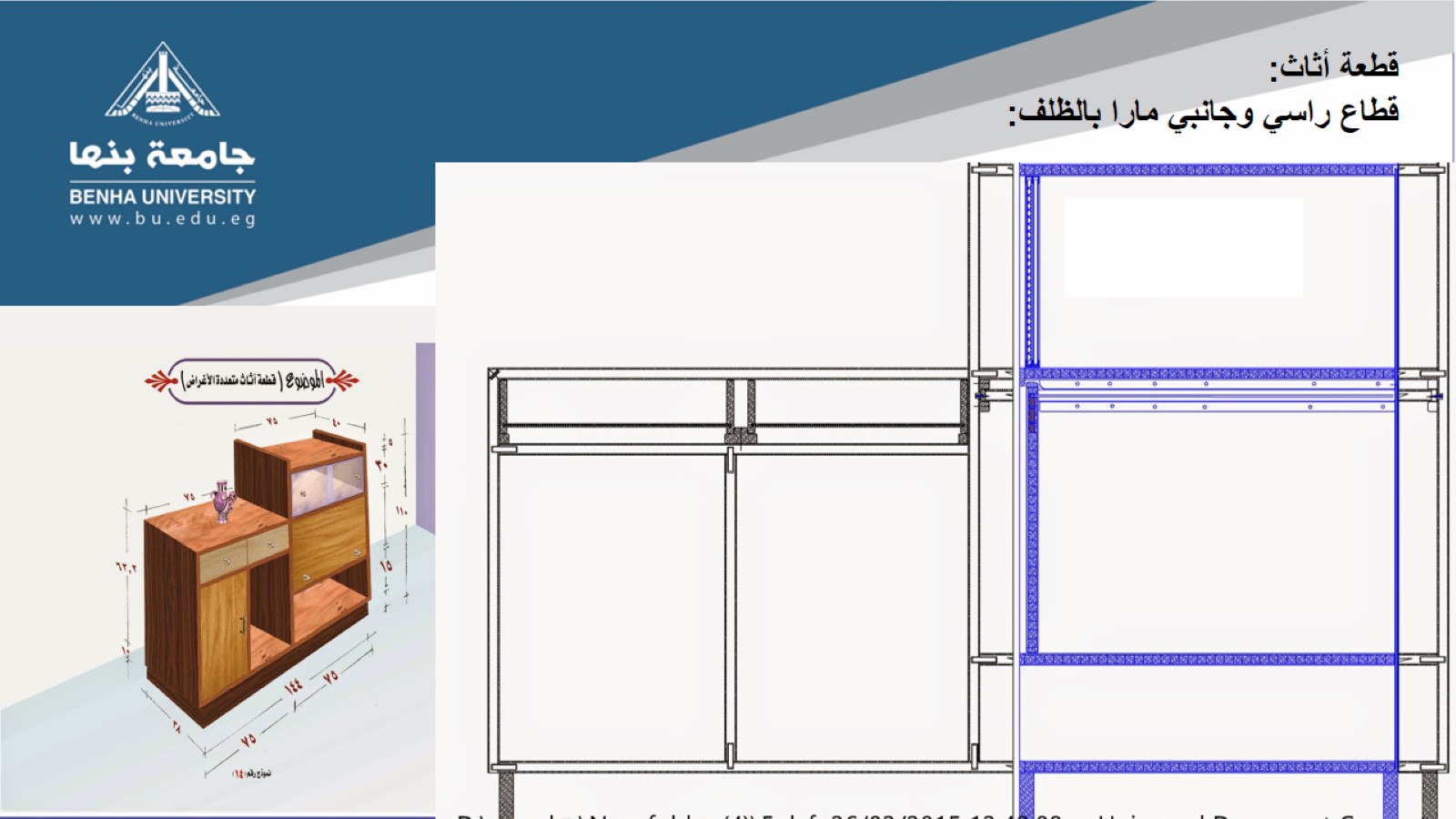 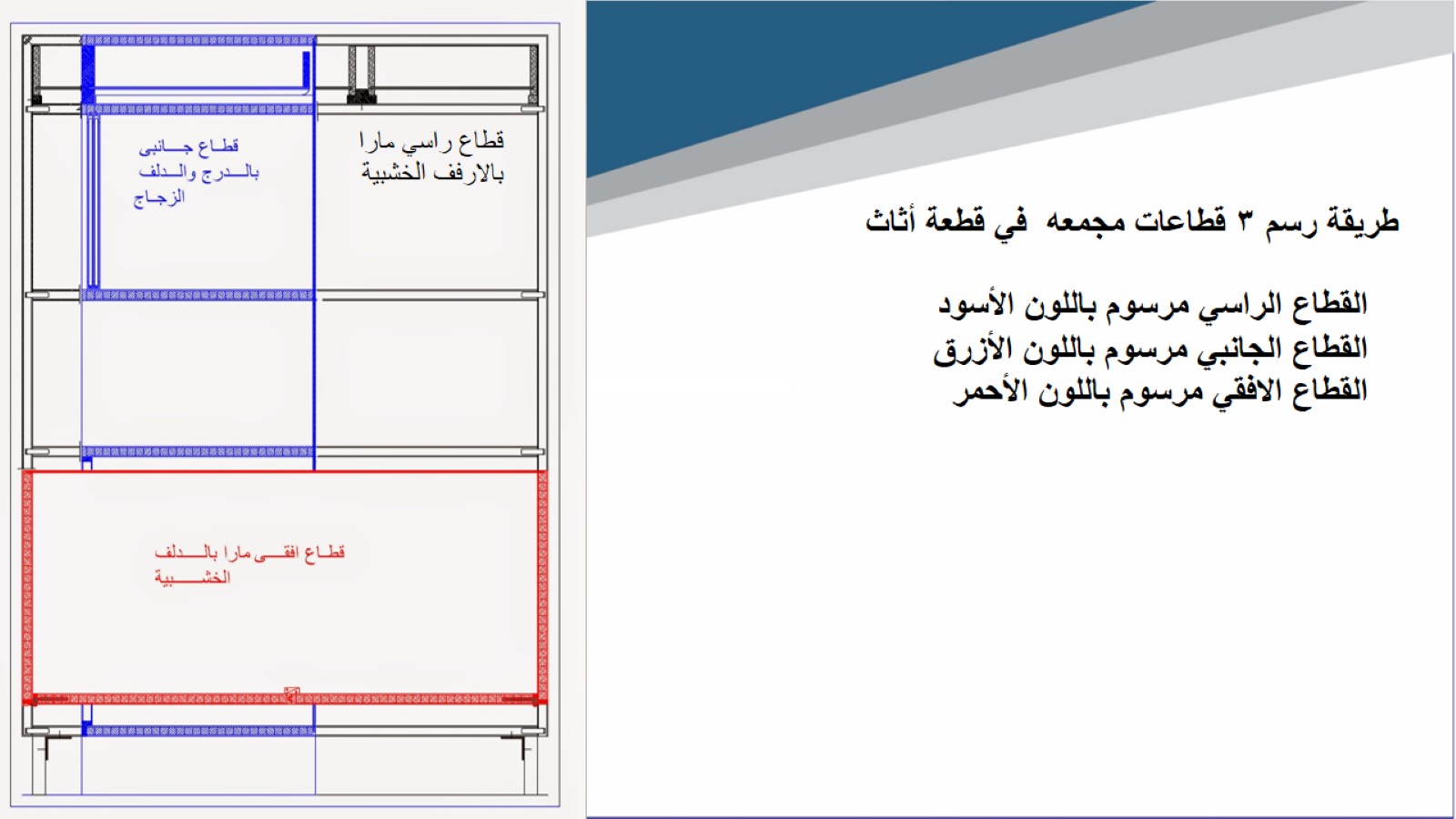 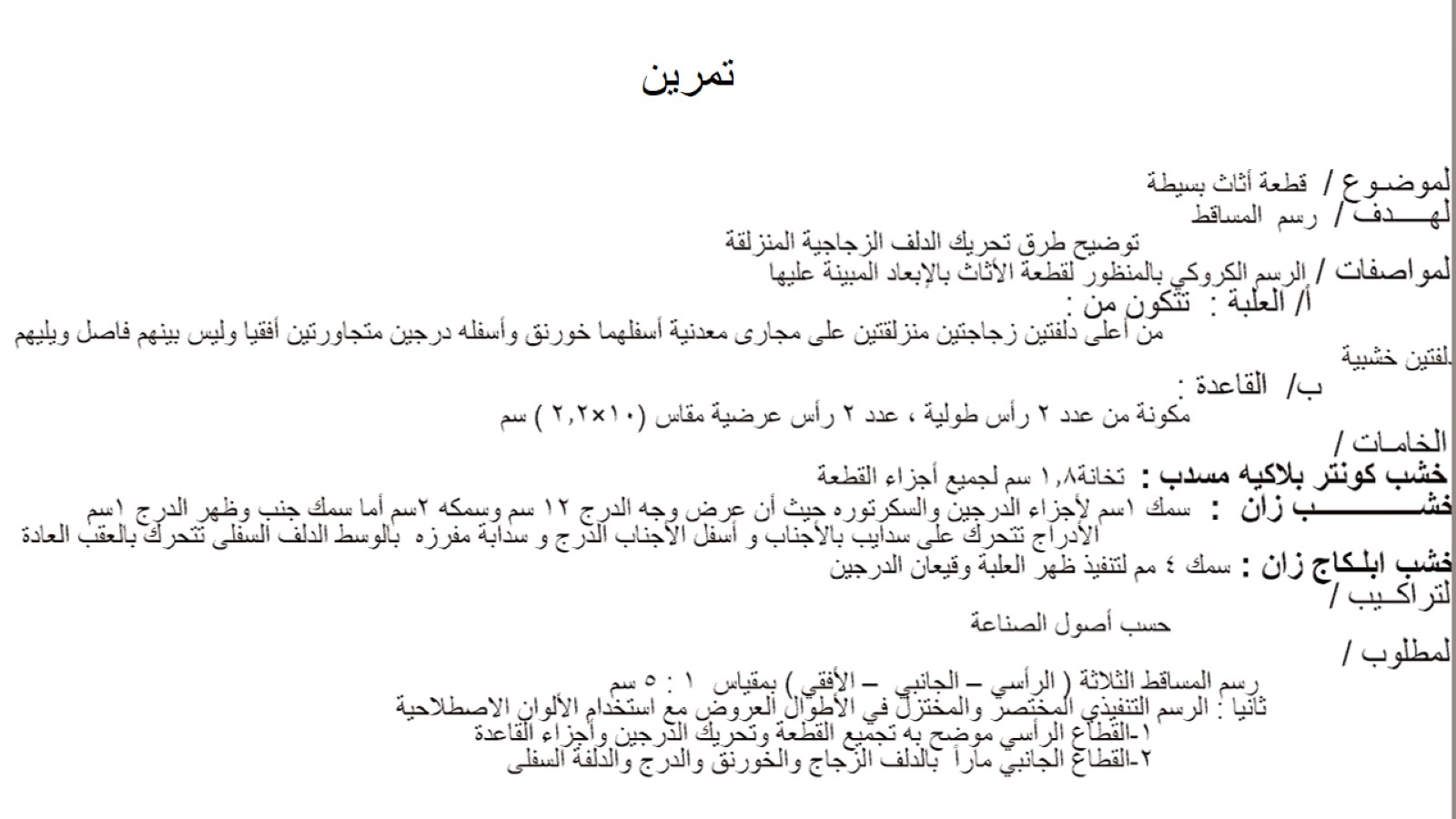 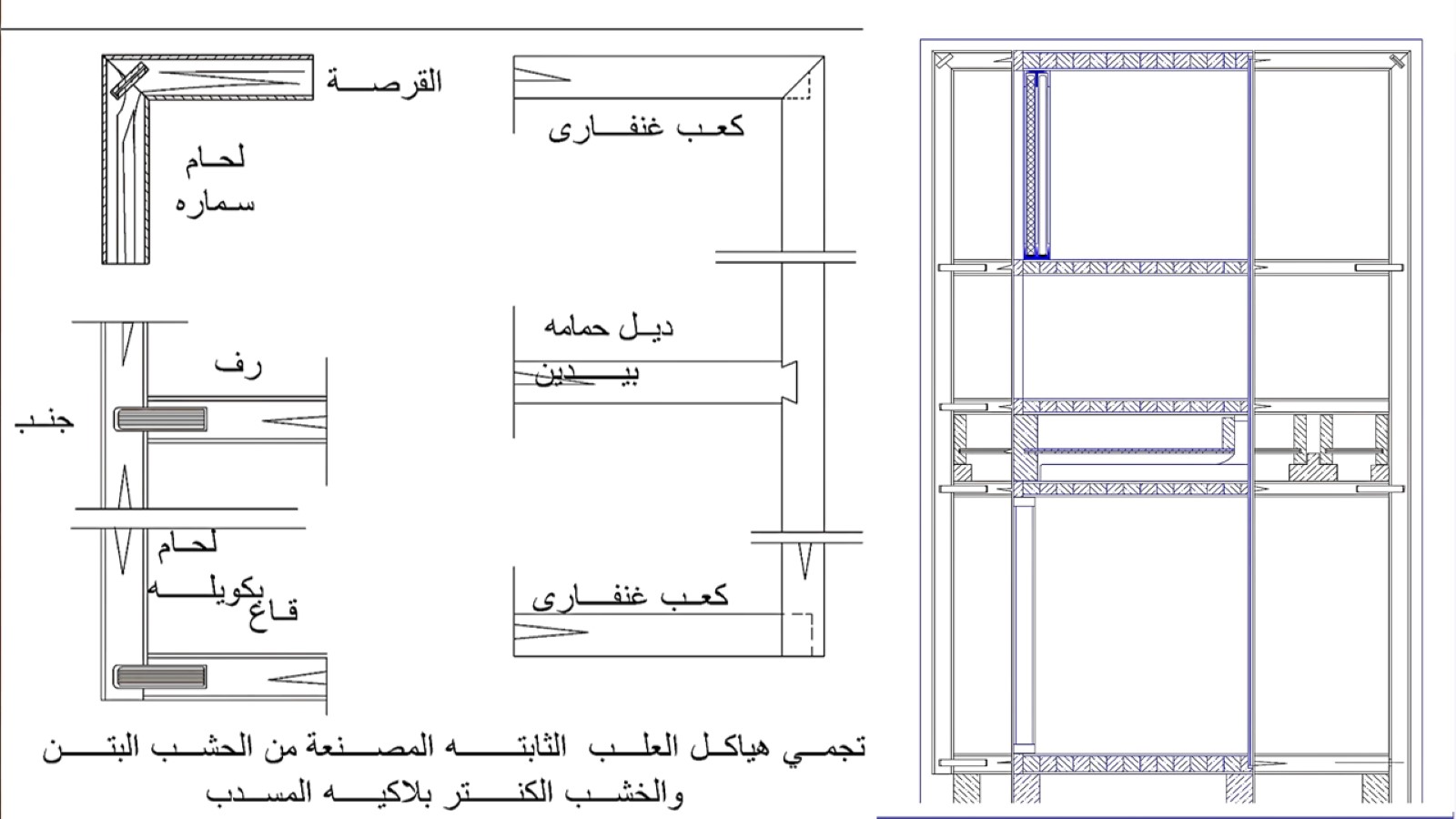 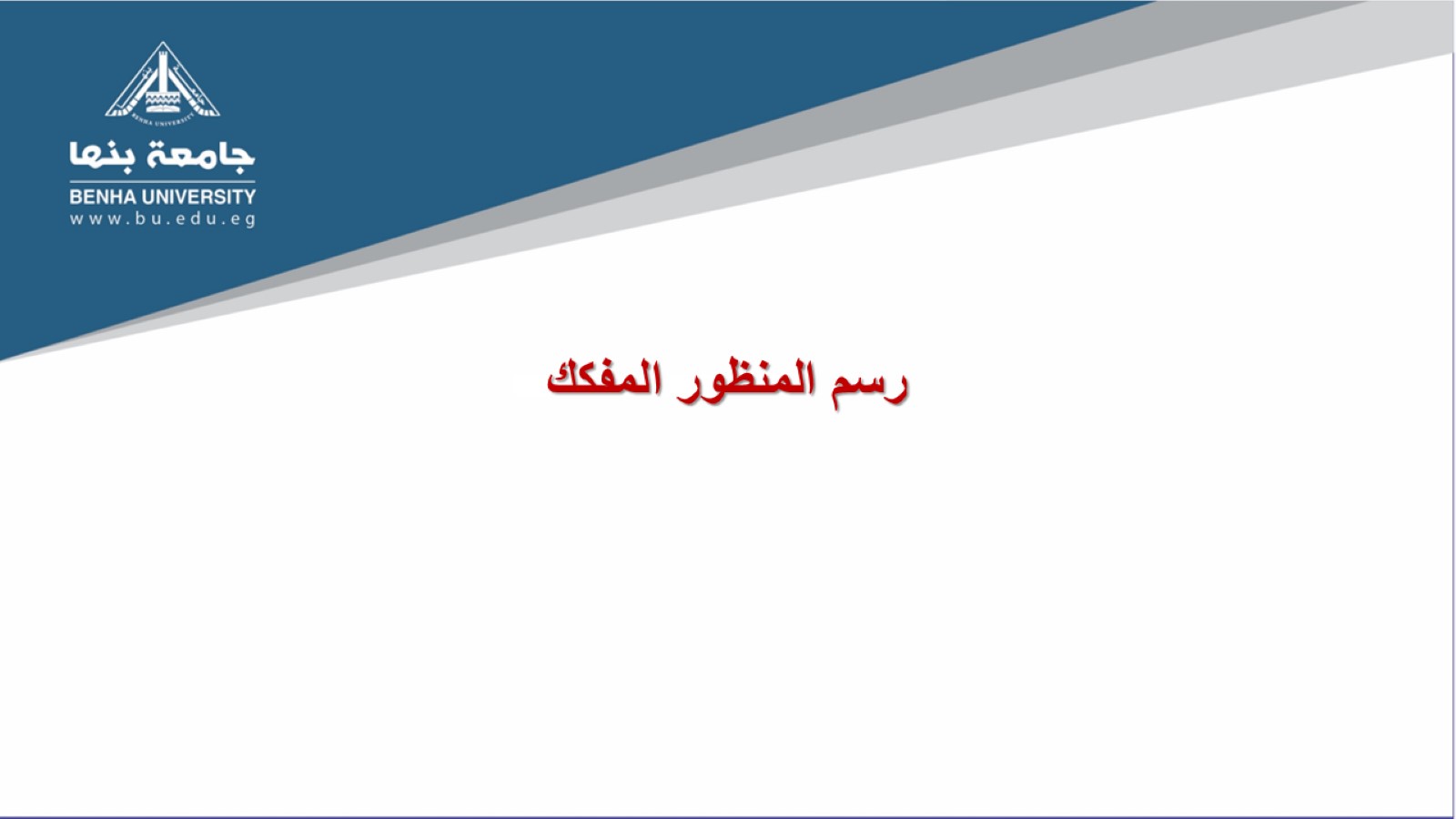 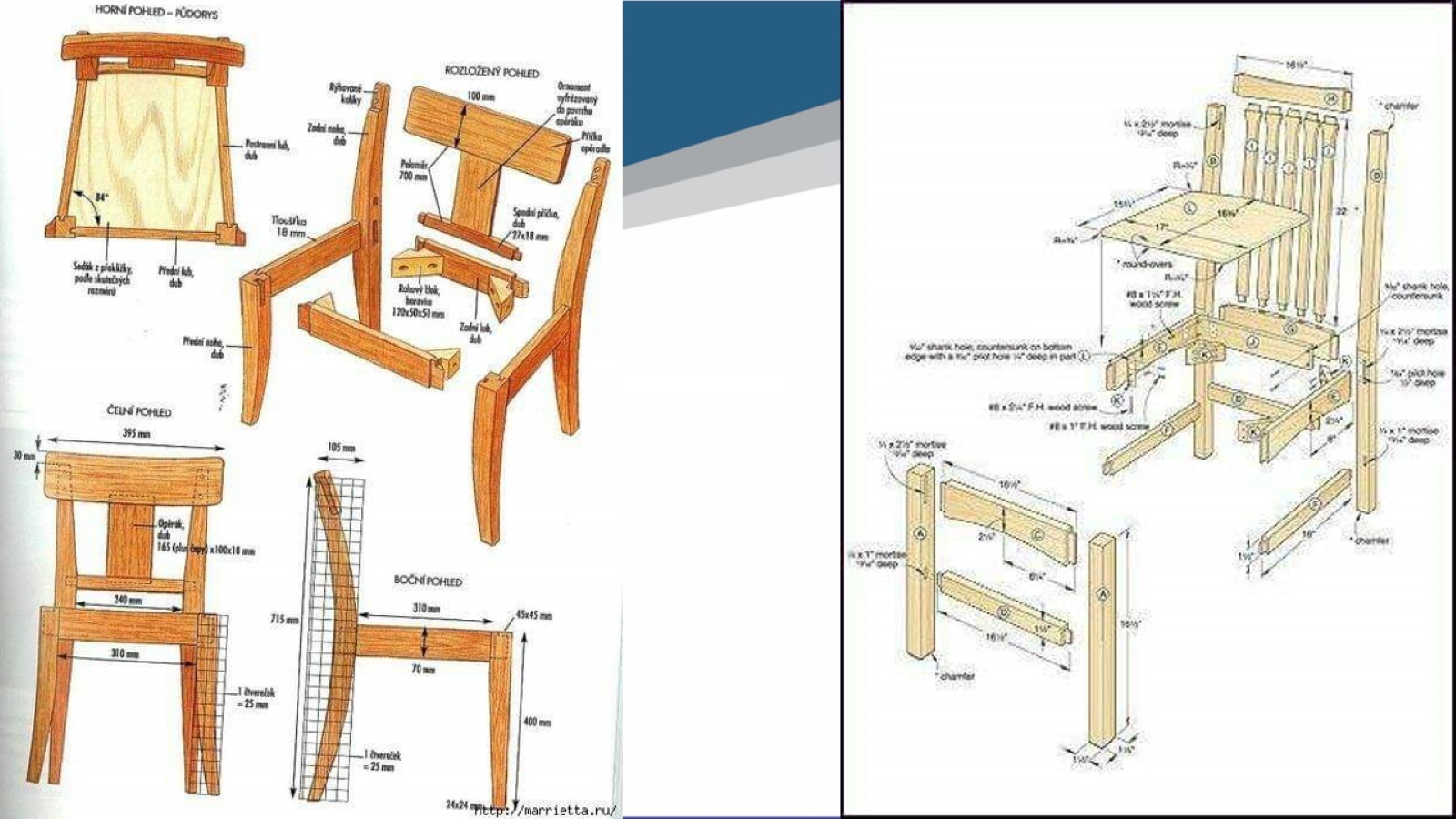 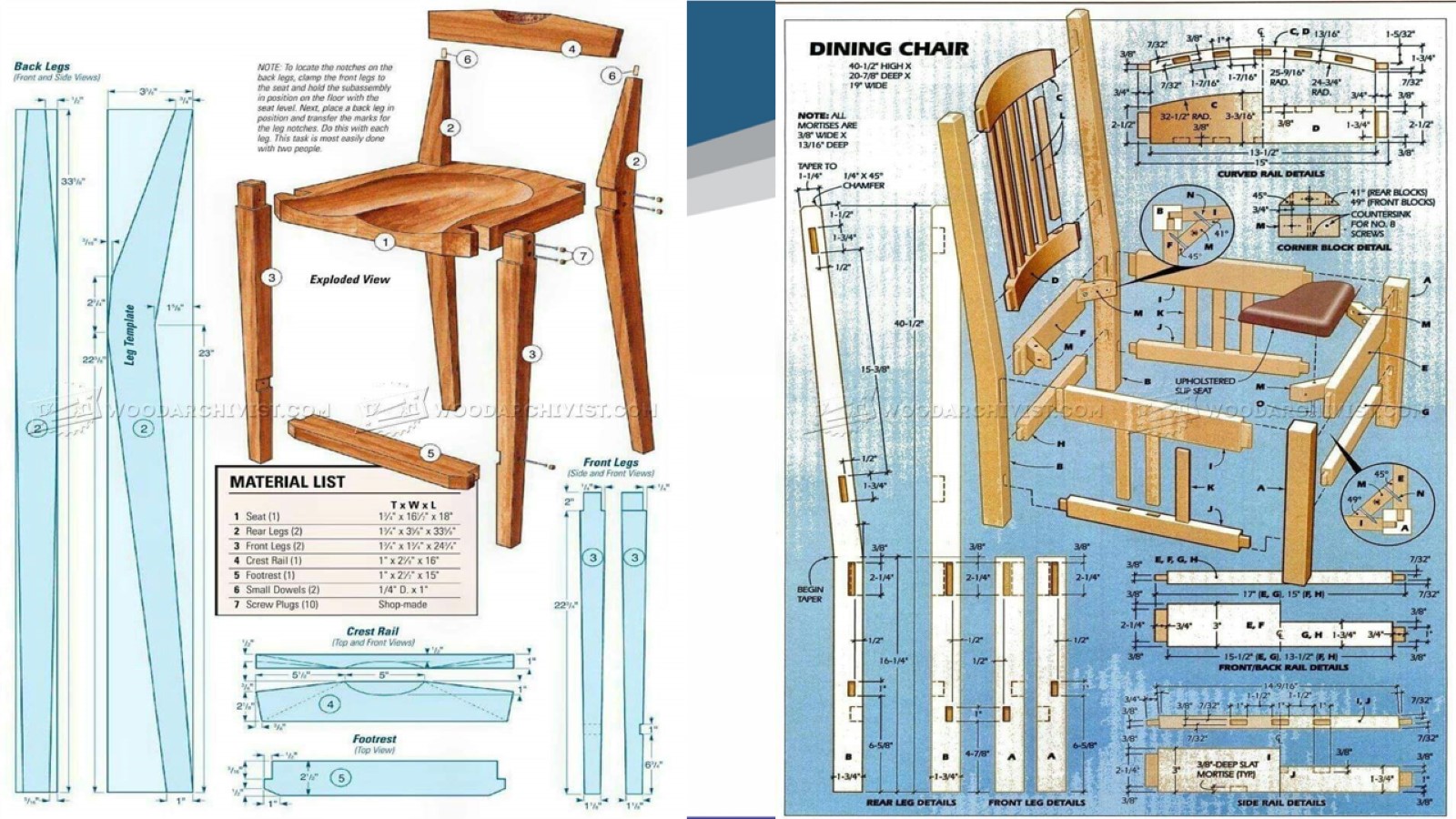 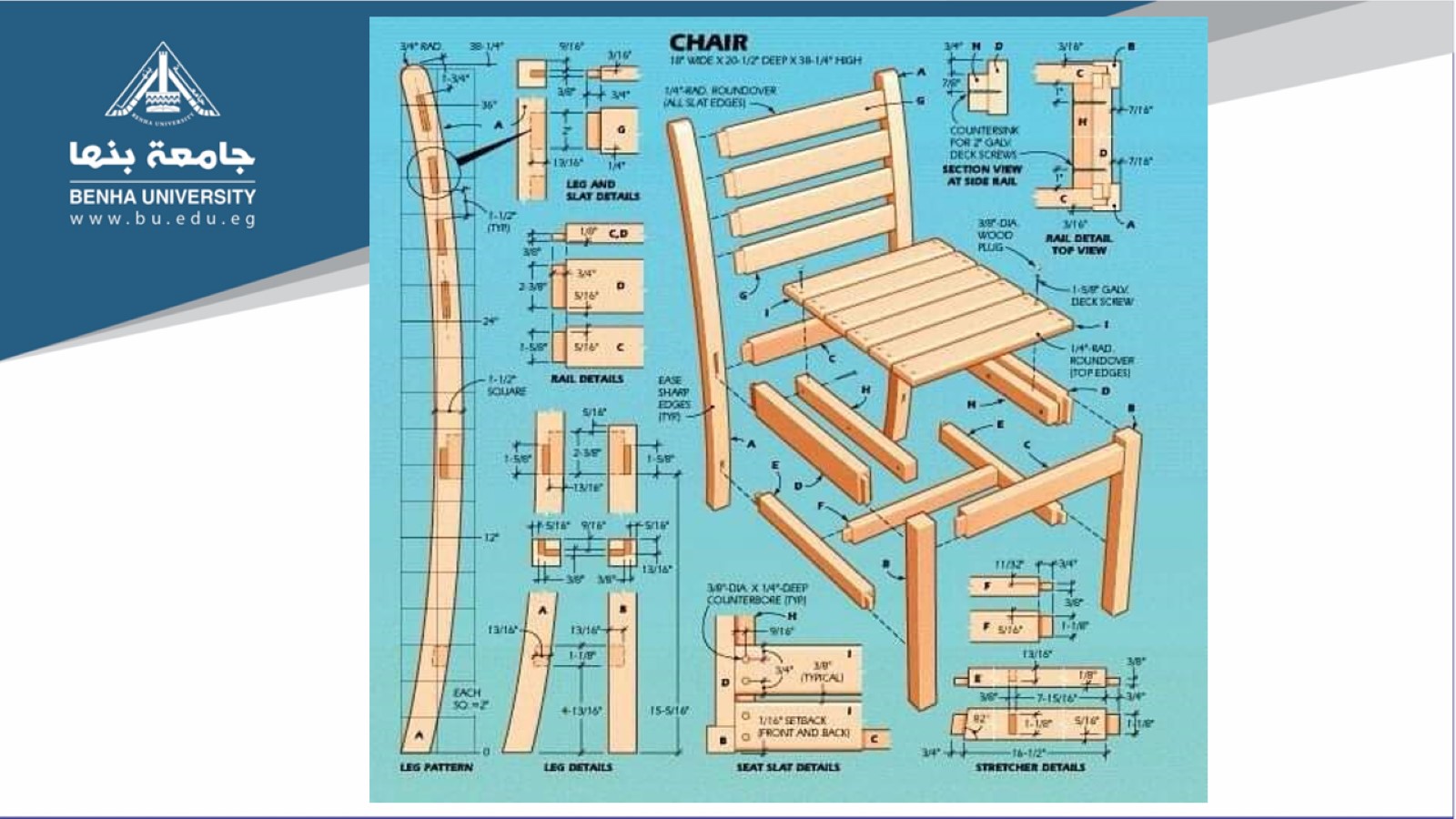 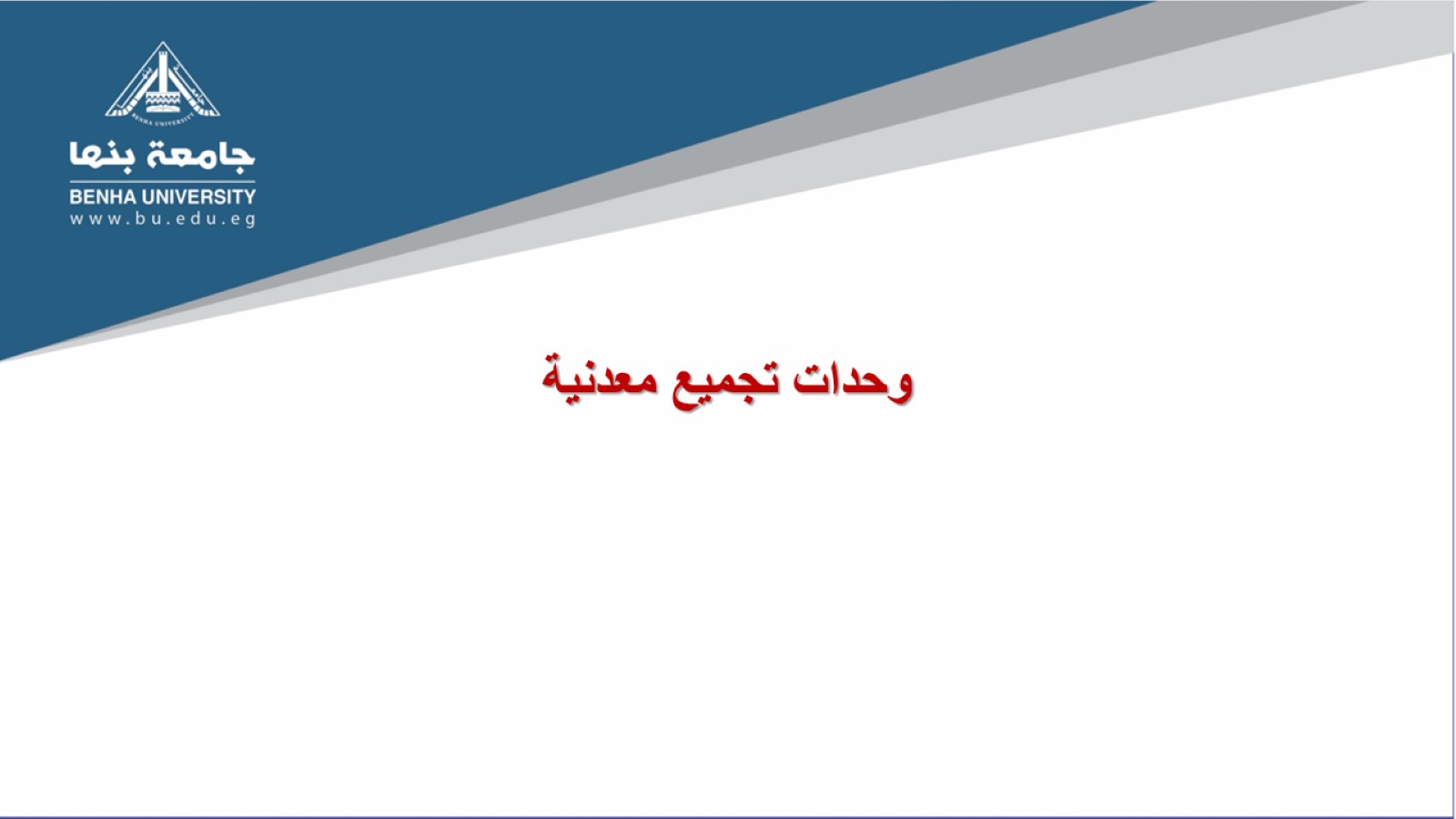 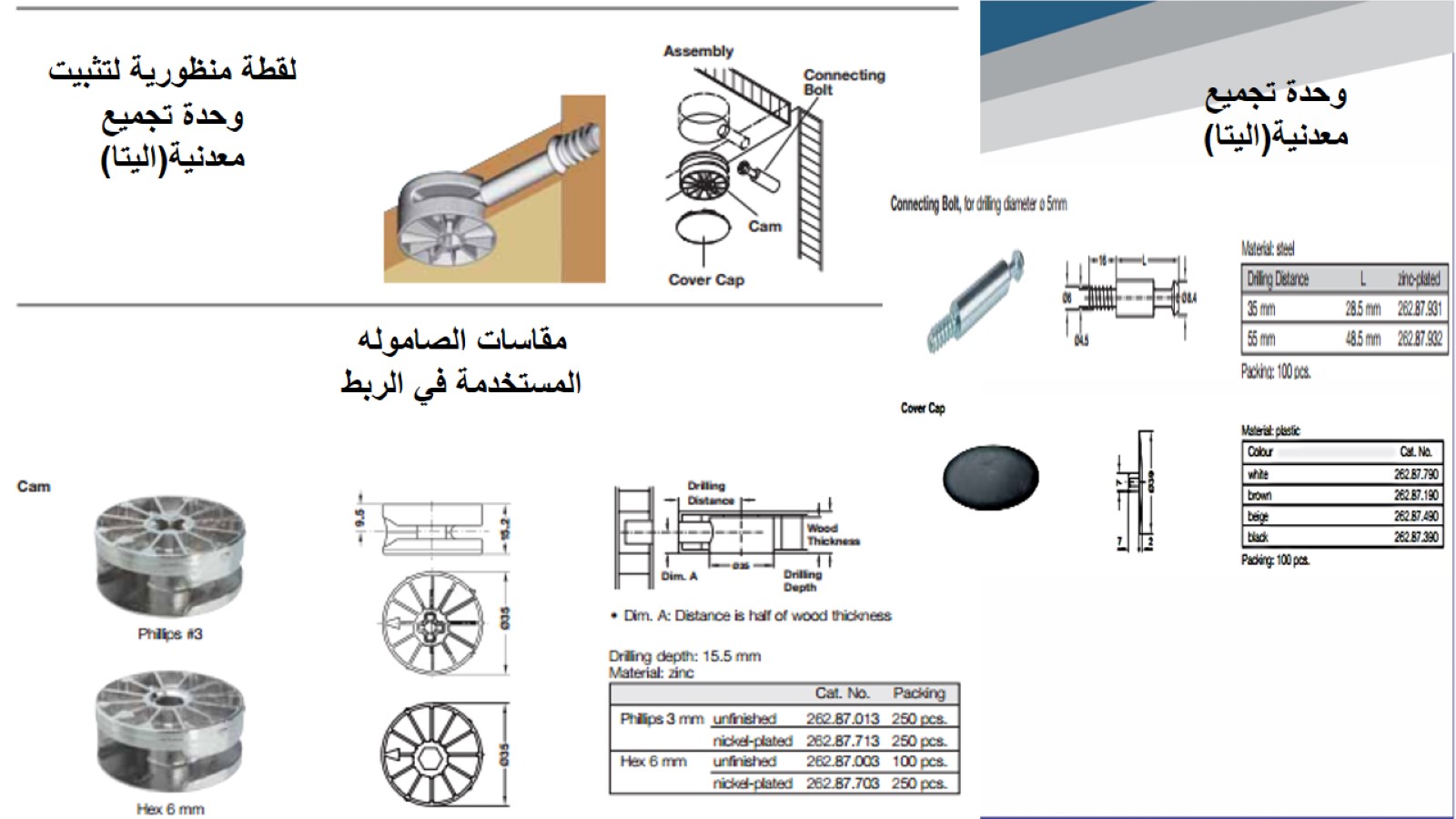 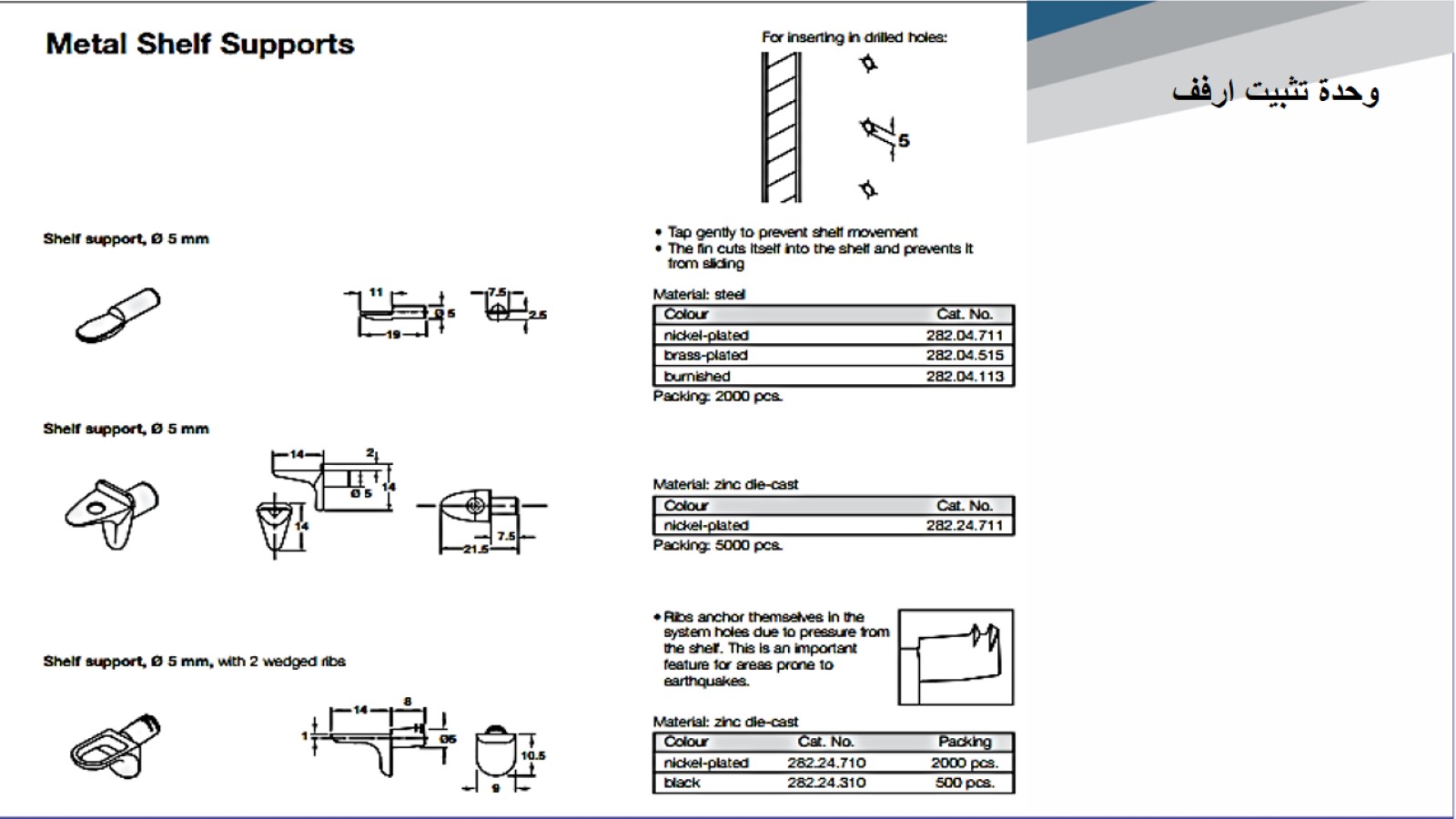 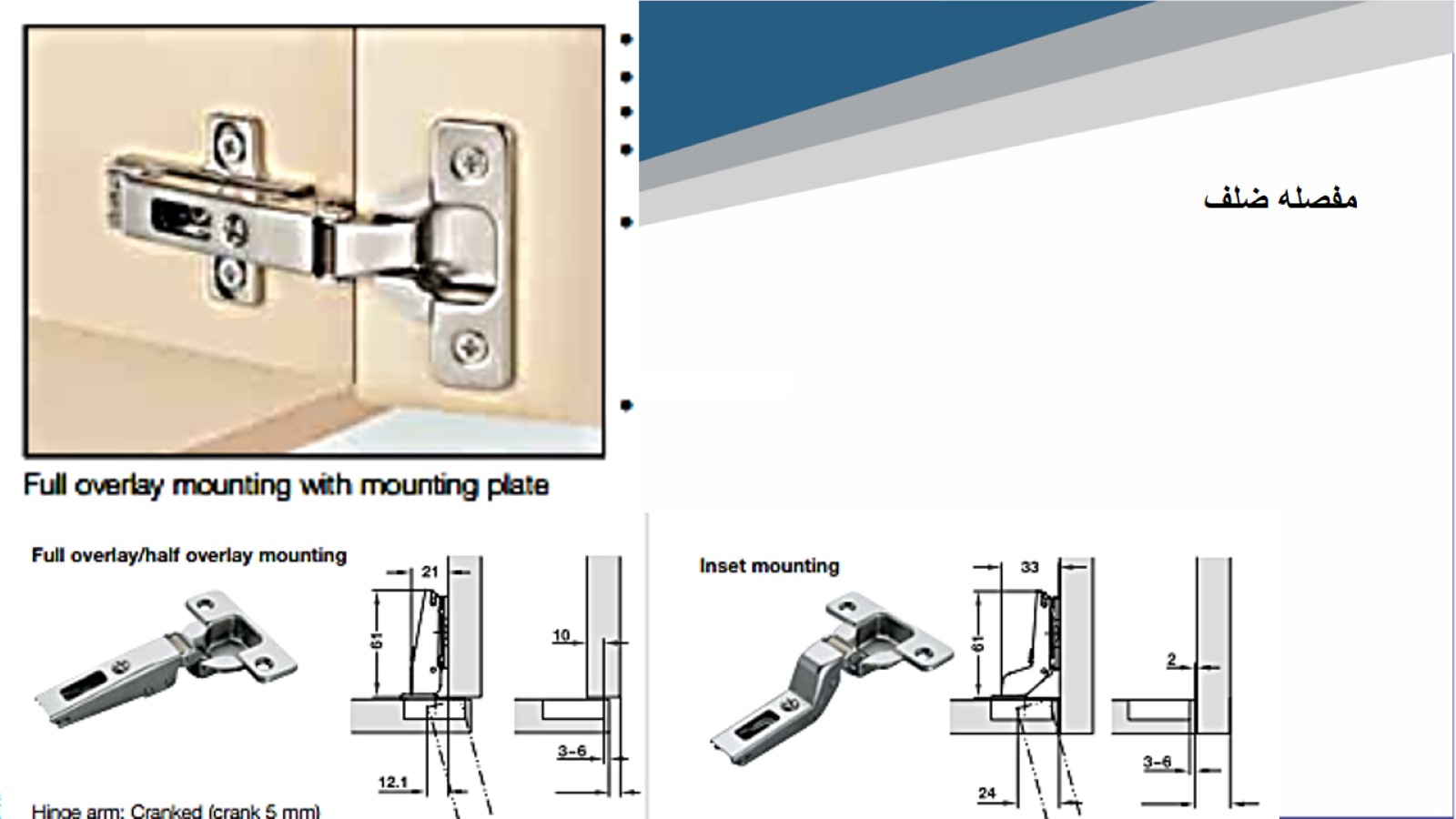 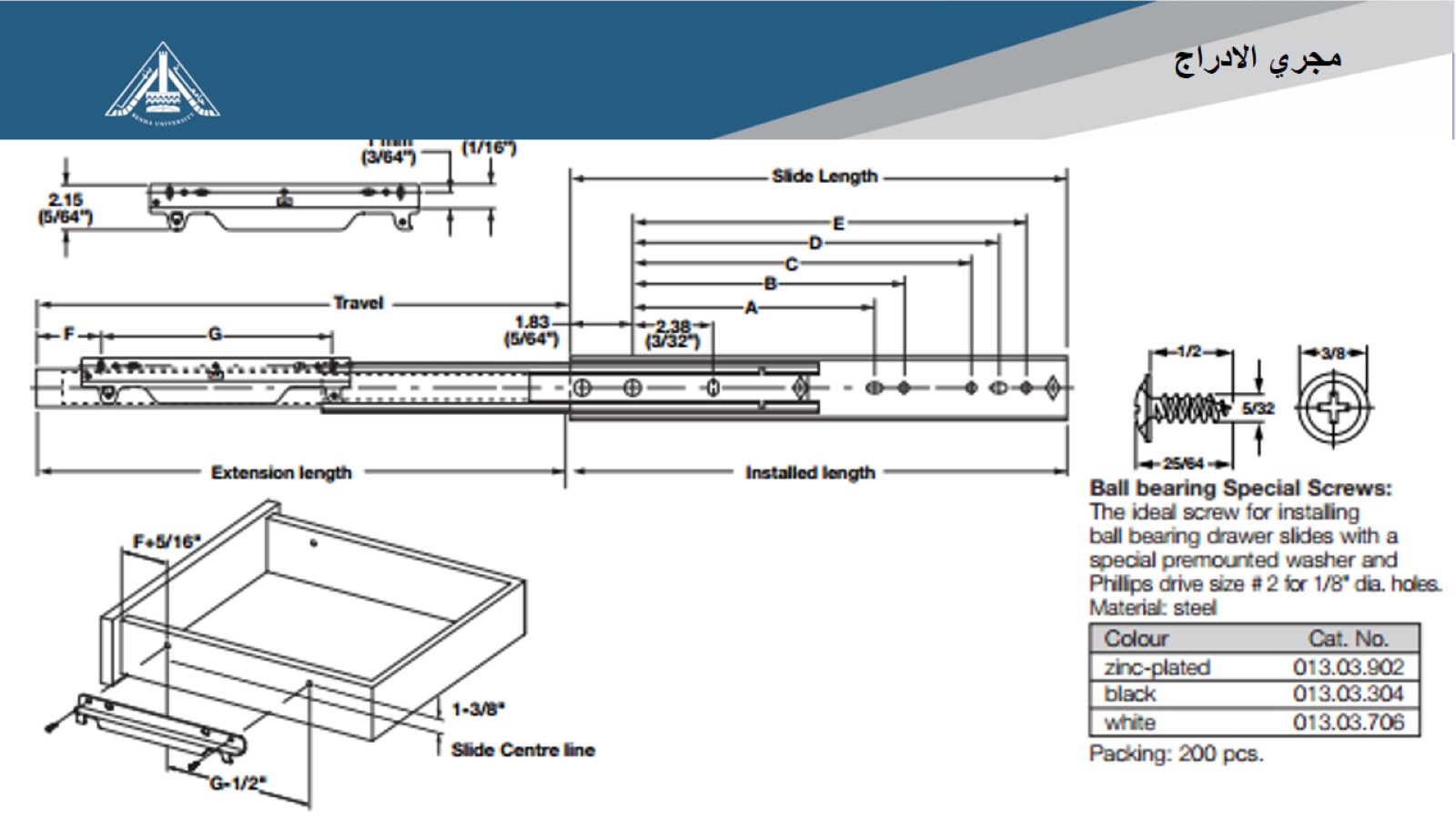 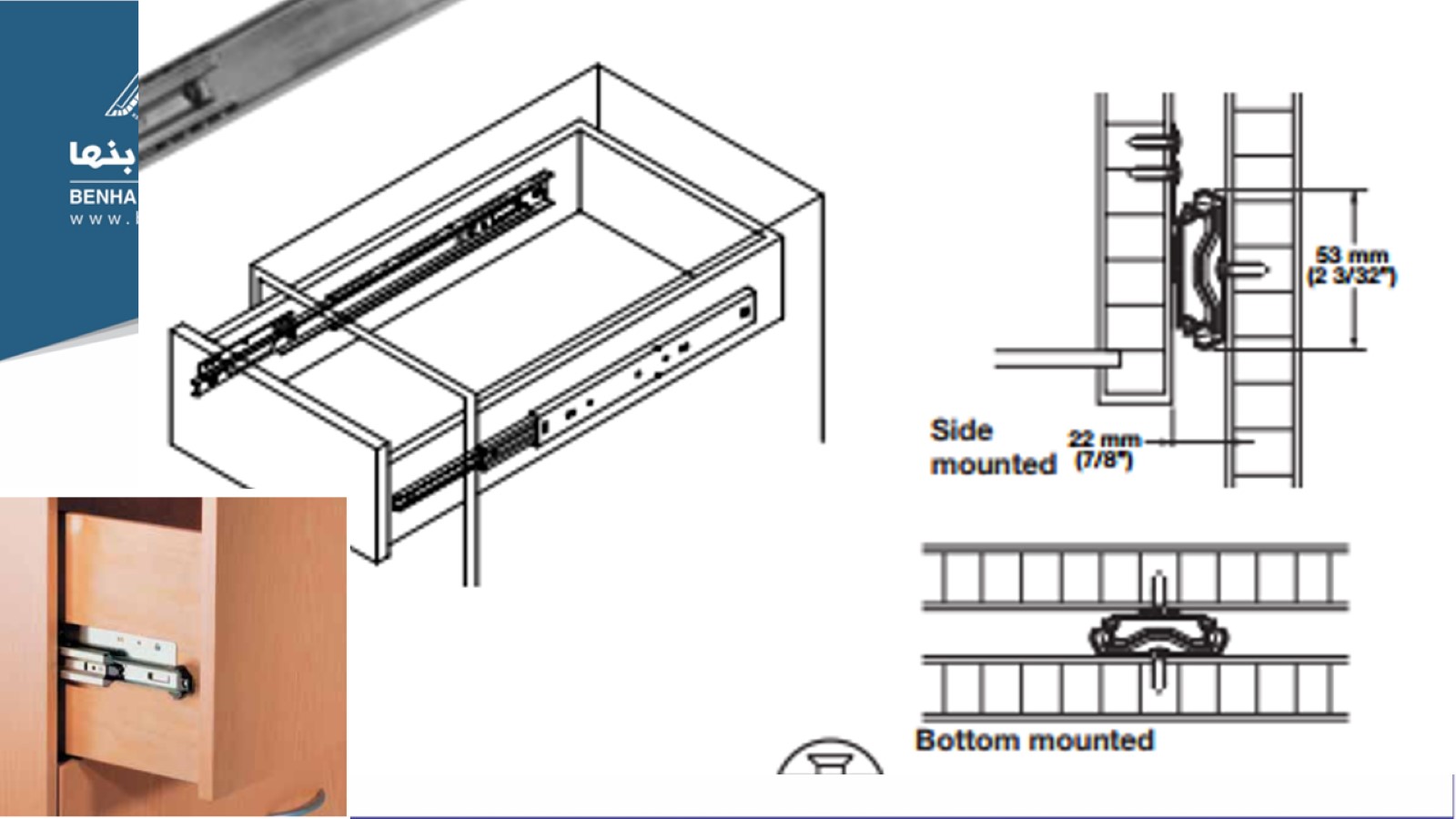 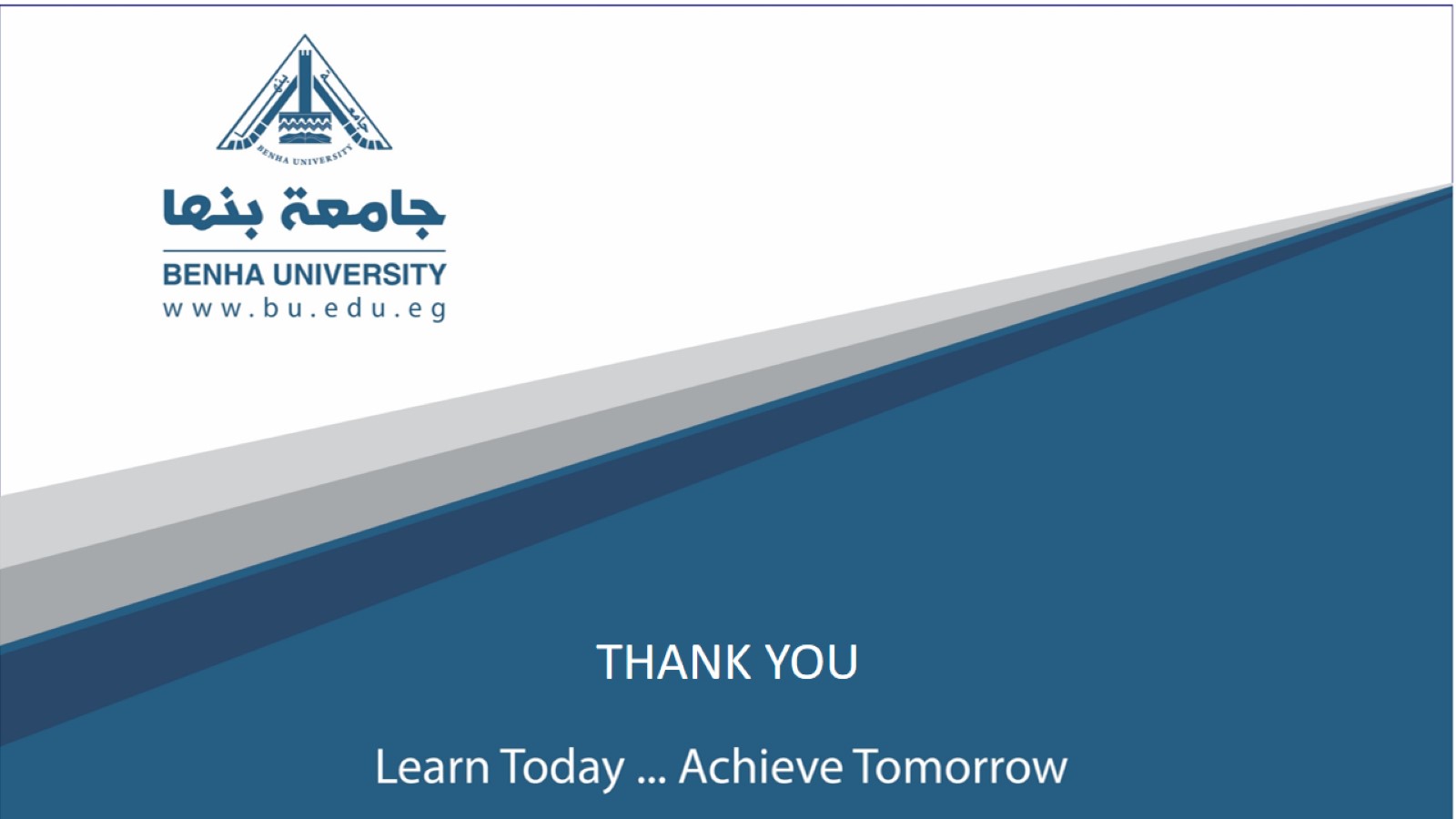